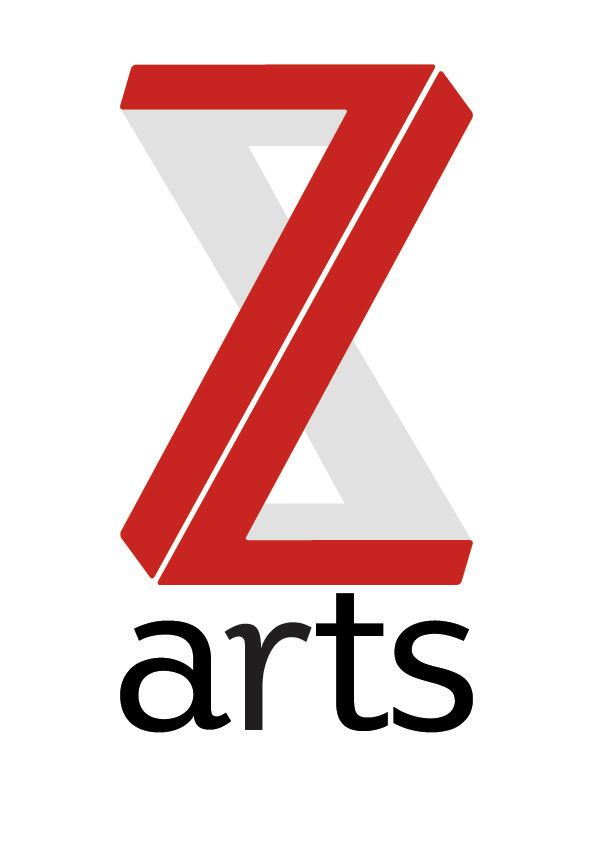 SHLOMO’S BEATBOX ADVENTURE FOR KIDS
VISUAL GUIDE
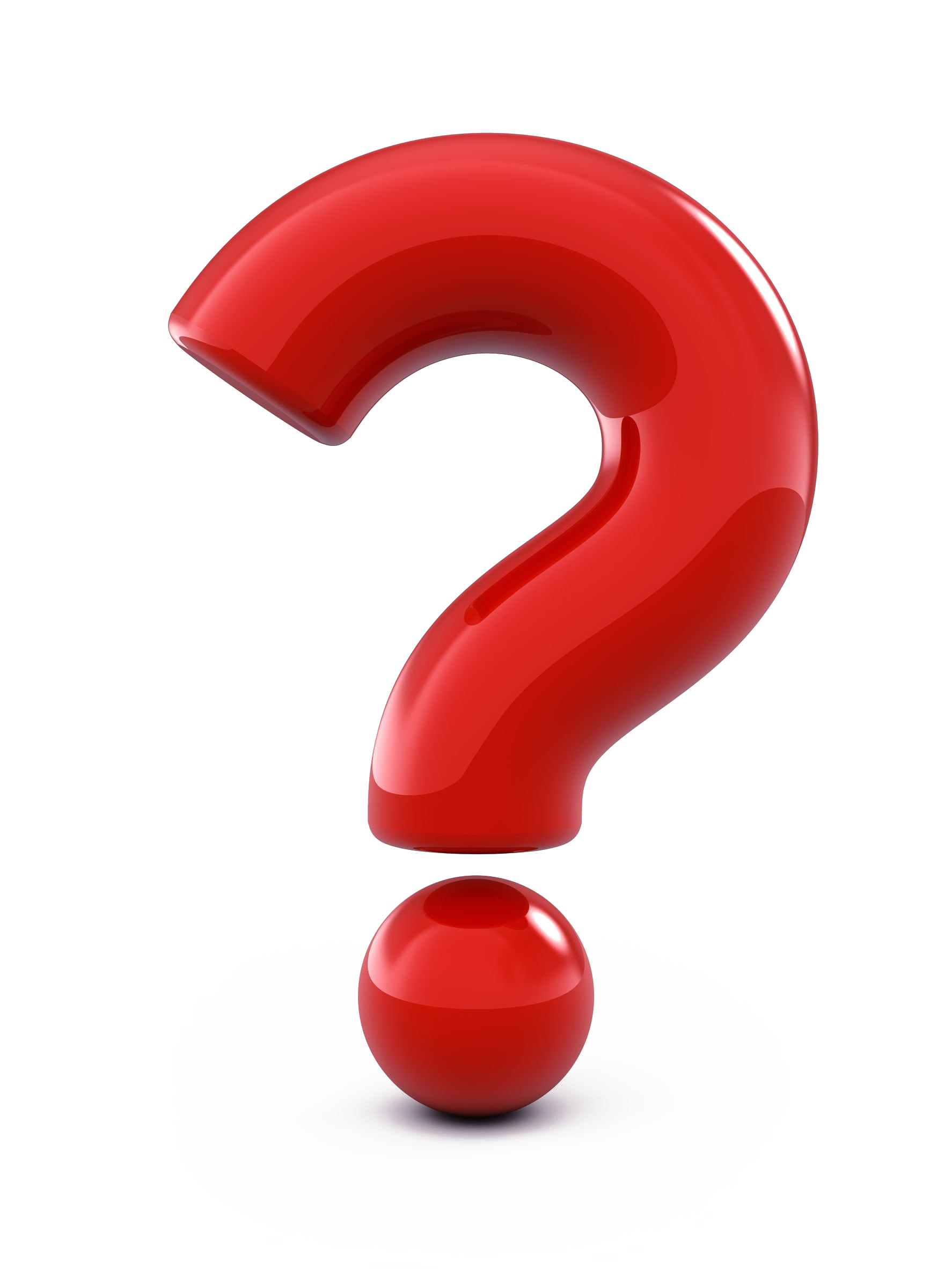 What is a Visual Guide?
A visual guide gives you lots of information about the show you are going to see, using pictures and accessible text.
They are suitable for anyone who would benefit from a clear and accessible introduction to the show you have booked to see.
How to Get to the Show
Homeground is a temporary pop up
venue on First Street. It is a socially
distanced space, located close to HOME.
The postcode for the site is M15 4AA.
There are four main areas on the site. You can watch Shlomo's Beatbox Adventure for Kids at the Auto Trader Showground. You will need
your ticket to access this area.
Details of bus routes, parking,
etc can be found here.
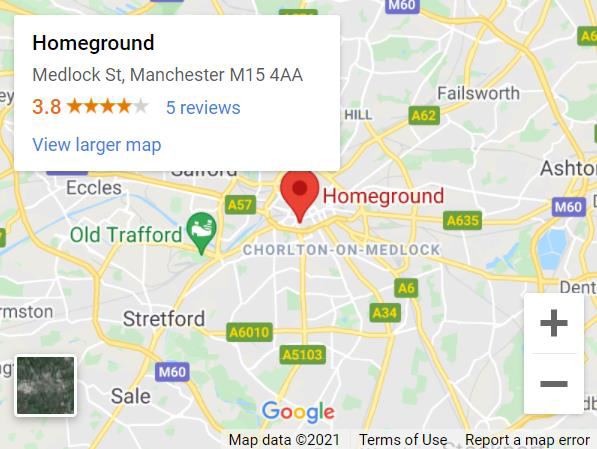 Homeground Access Information
Homeground have created a useful document which includes information about wheelchair access, assistance dogs, strobe lighting, accessible toilets and much more. Click here to
download the Homeground Access Information document.
If you have any questions in relation to
accessibility, please
contact access@homemcr.org , call 0161 200
1500 or drop into HOME.
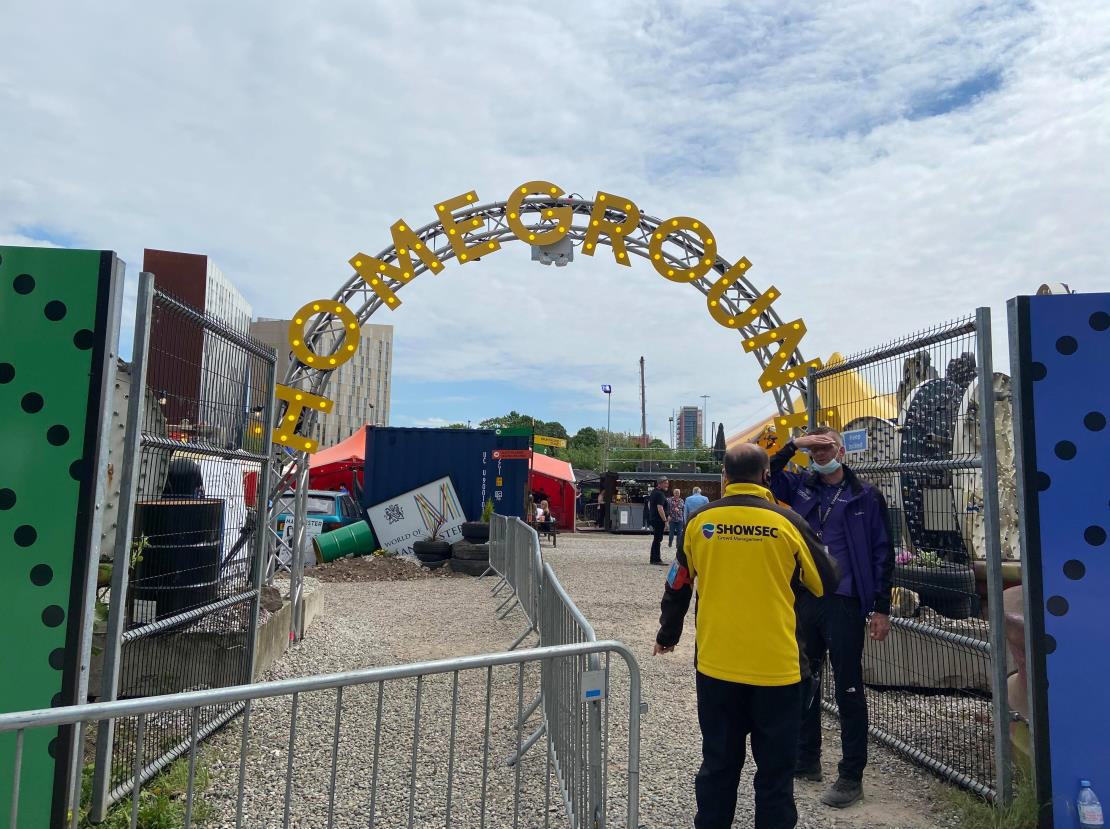 COVID-19 Safety Measures
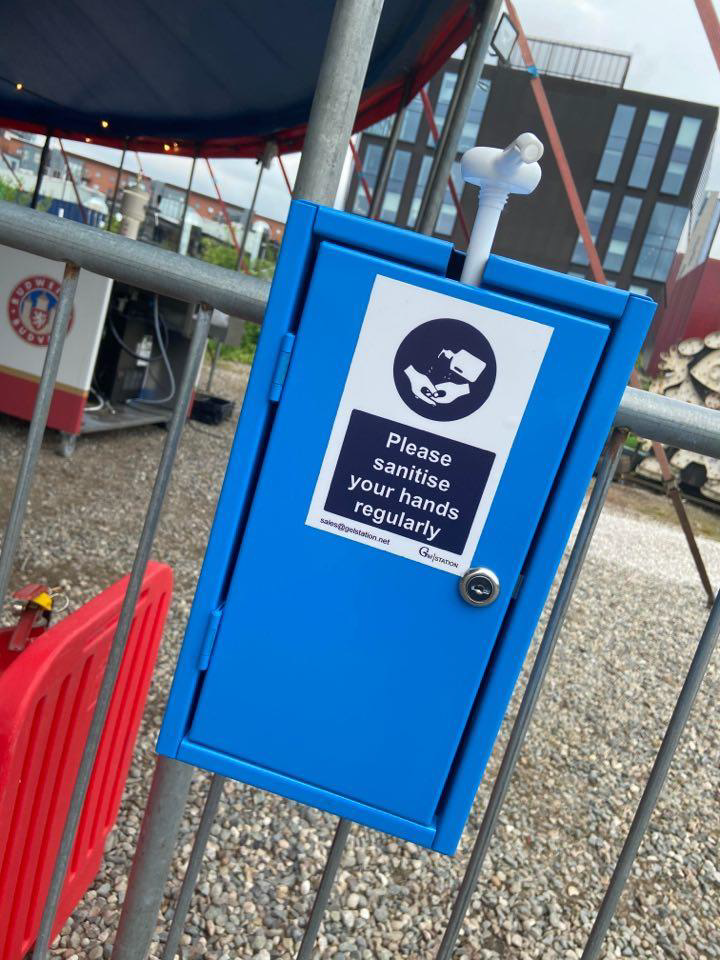 Homeground is an outdoor, socially distanced space and will be adhering to all government guidelines.
There are hand sanitiser stations based all over the site.
The site is large (approx. 200 metres across in each direction).
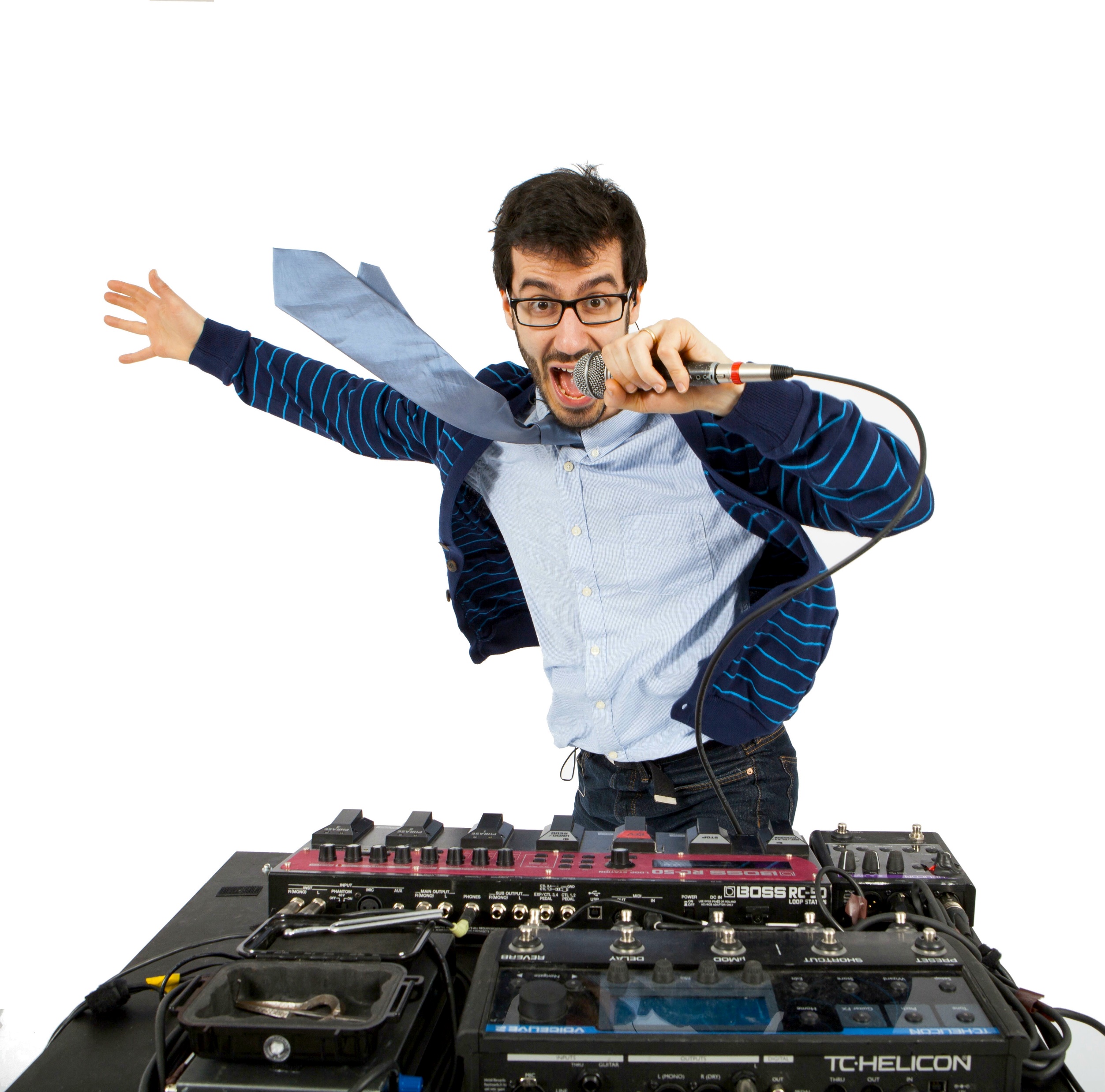 What to expect
World record-breaking beatboxer SK Shlomo makes mad music with his mouth. Become one of this sonic superhero’s sidekicks in a world of funny sounds, brilliant noises and cool music, whether you’re aged 1 or 101!
Do you have any other questions about the show?
Please get in touch! 	@Z_arts_mcr

	tiffany@z-arts.org
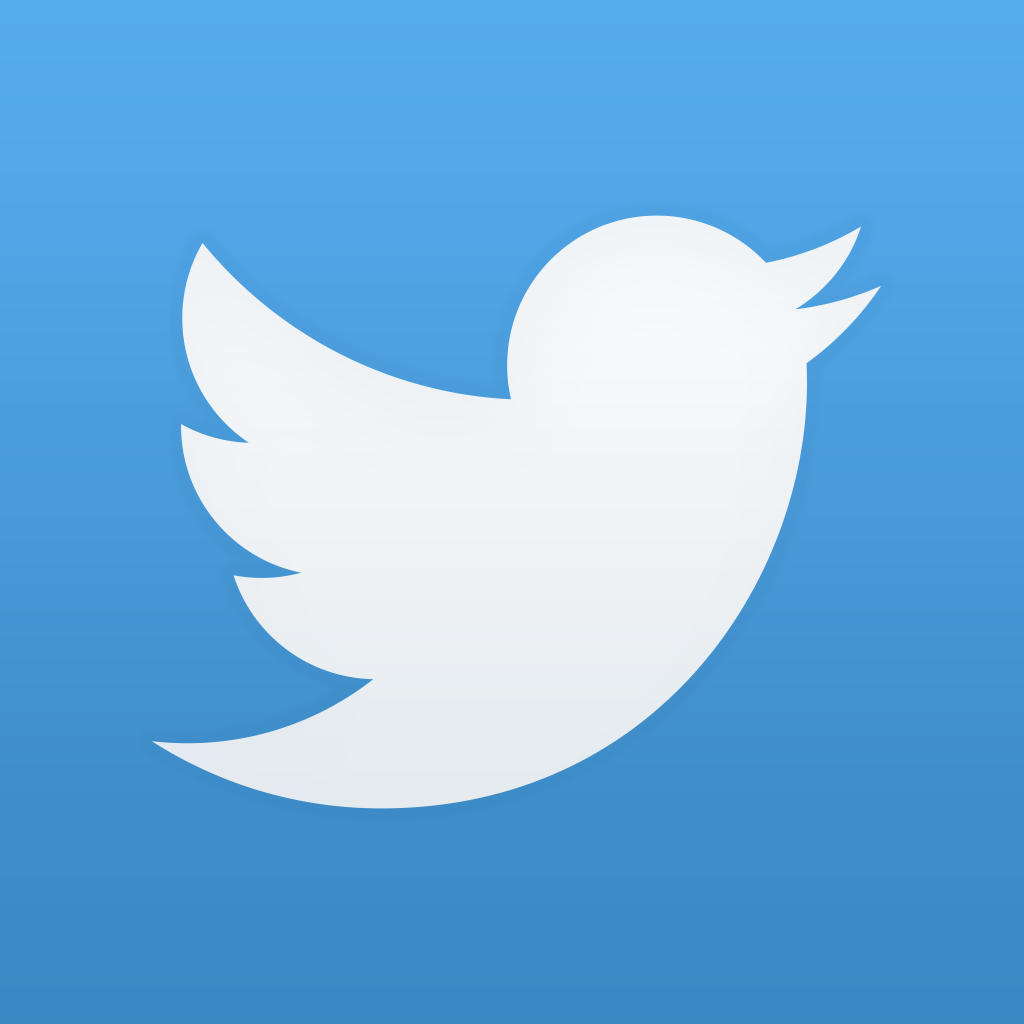 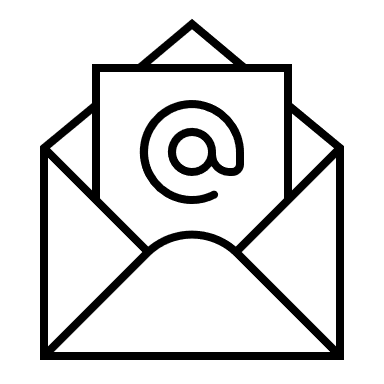 We hope you enjoy the show!